https://www.tableau.com/pt-br
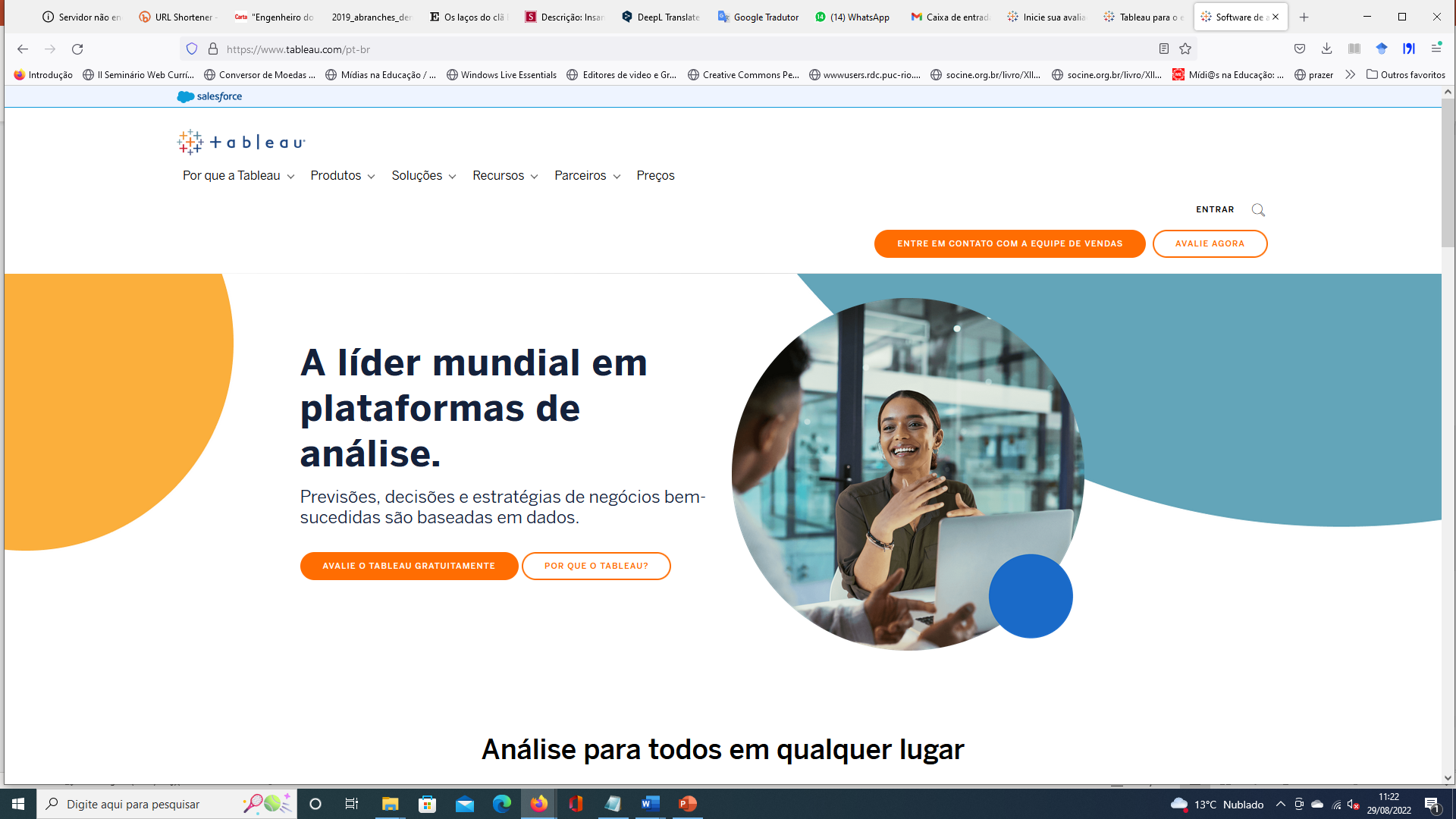 https://www.tableau.com/pt-br/products/trial
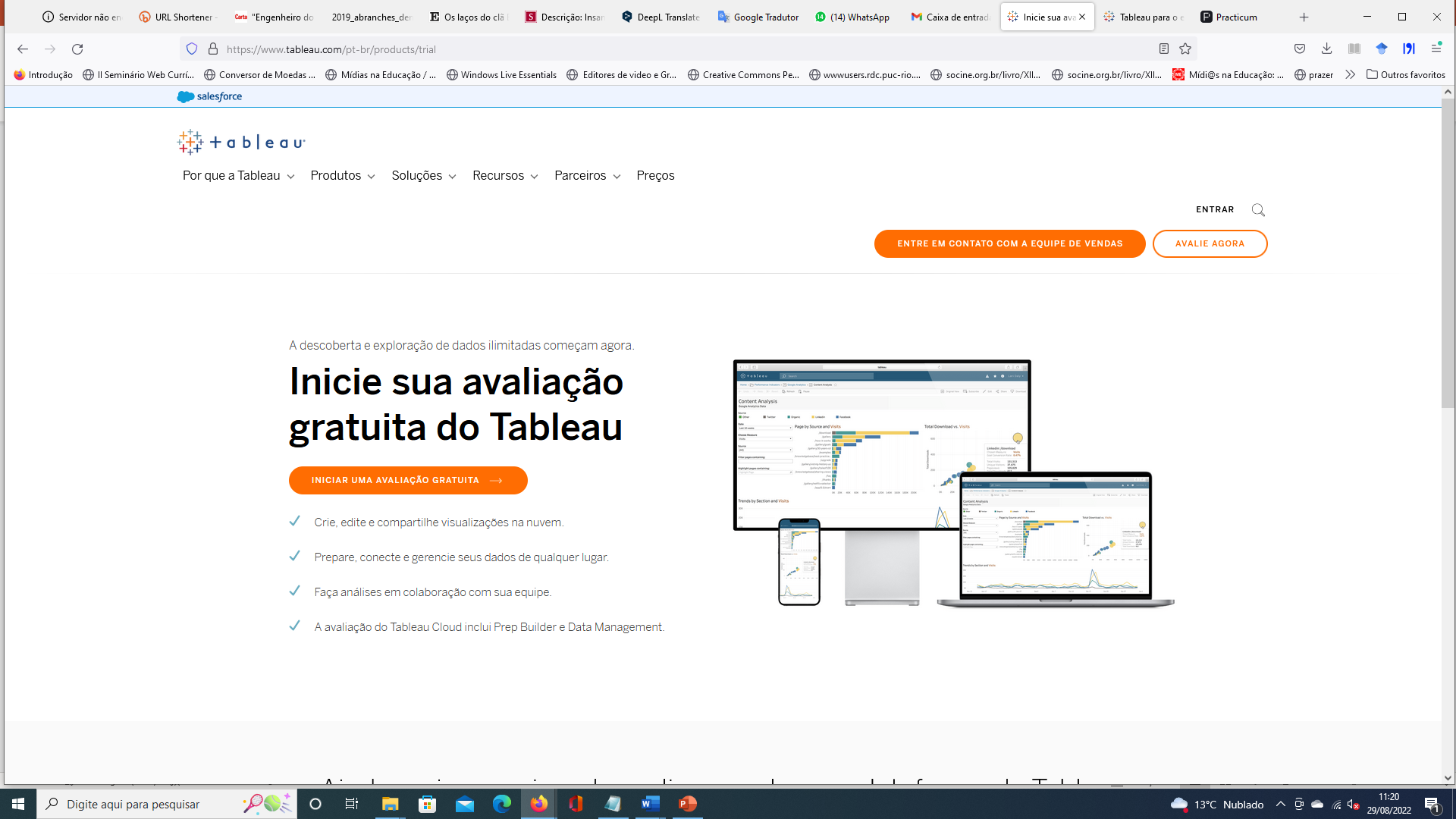 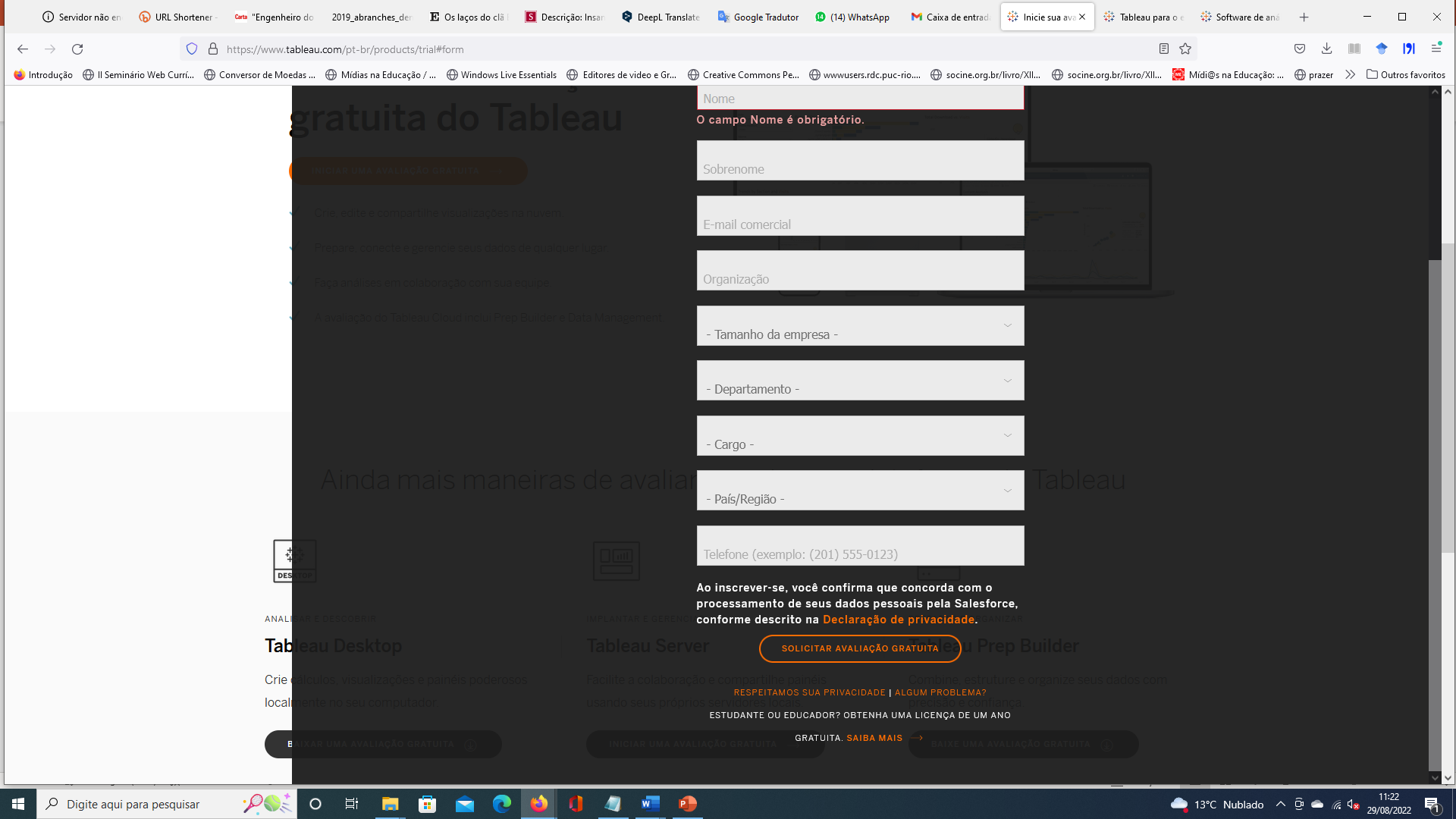 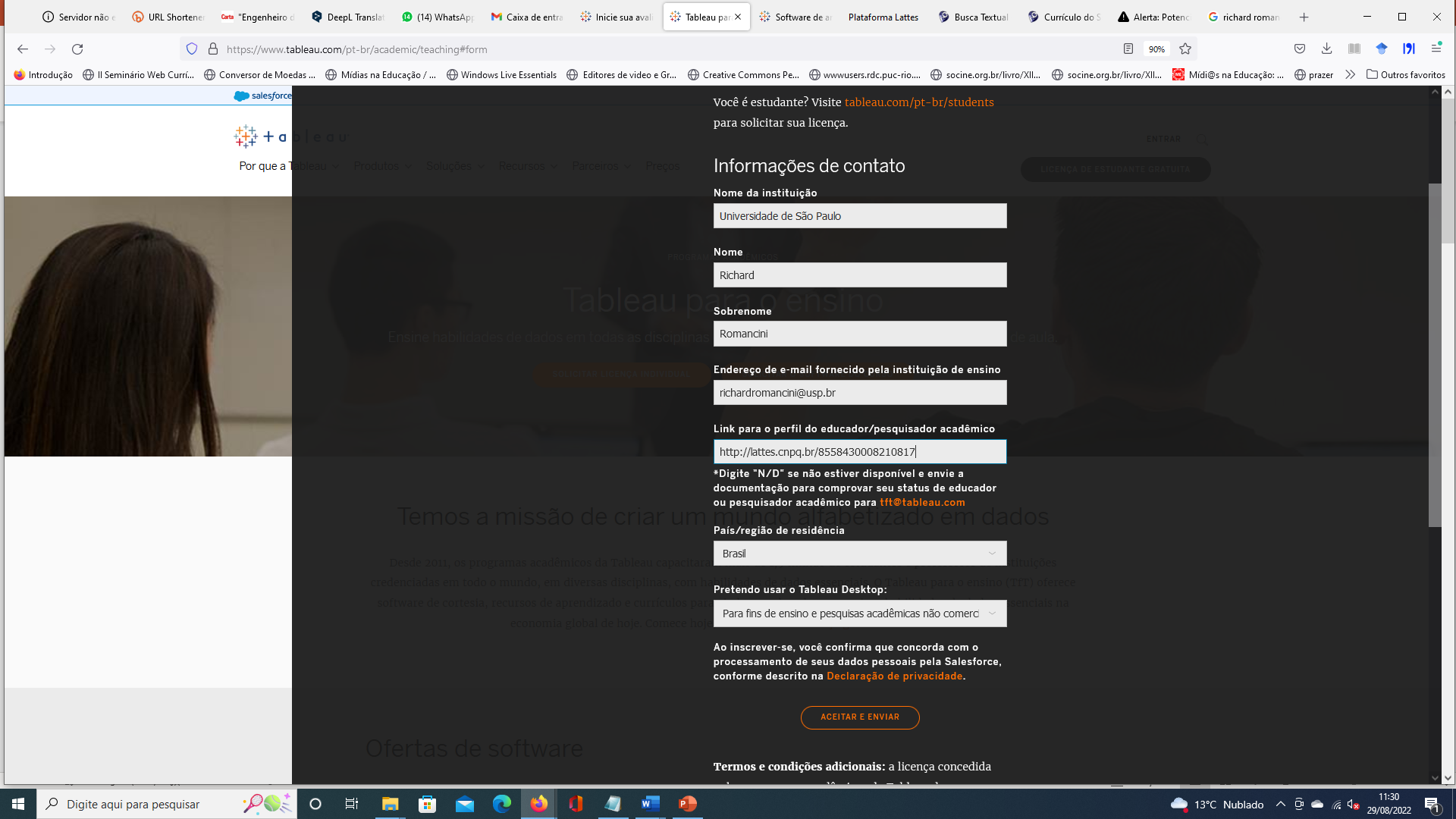